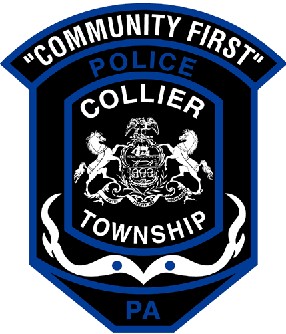 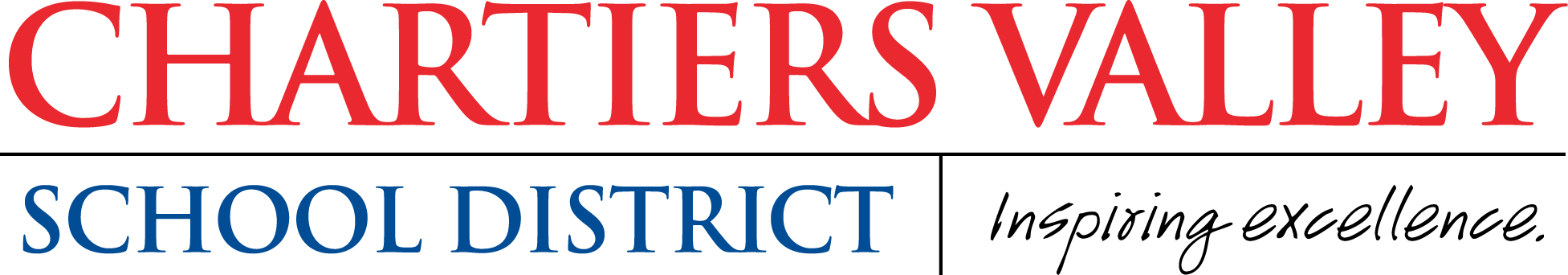 Keeping Safe 
at CVPS with
ALiCE
[Speaker Notes: Safety goes beyond intruders.  Fire, student in crisis, and gas leaks are just a few.]
School Safety
How do we stay safe at CVPS?
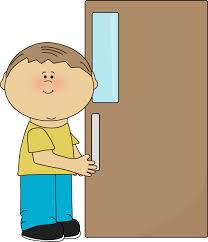 [Speaker Notes: Talk about the lockdown drill done at school last year.]
ALiCE
The adults in your building care about you and your safety. With the help of ALiCE, we can keep you safe.
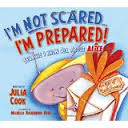 [Speaker Notes: Talk about principals, teachers, paraprofessionals, cafeteria employees, custodians, noon-time aids, and bus drivers]
ALiCE
You have all recently heard the book “I’m Not Scared...I’m Prepared”.  In that book, the teacher helps to keep her students safe.
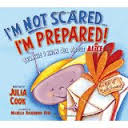 [Speaker Notes: Bring students to a reading area to read, “I’m Not Scared. I’m Prepared.”]
ALiCE
Alert
Lockdown
Inform
Counter
Evacuate
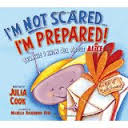 [Speaker Notes: Introduce the letters of ALiCE]
Alert
Alert means to be aware of your surroundings.
If you see something… say something.
Alert
Look!
Listen!
Smell!
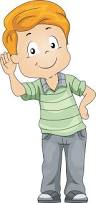 Alert
Tell an adult if you…

see a person        without this           badge…
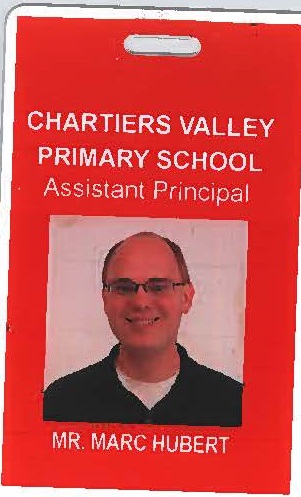 [Speaker Notes: Show your badge and talk about the visitor badge  Talk about “trusted adults”.]
Alert
…or see a person        without this           sticker
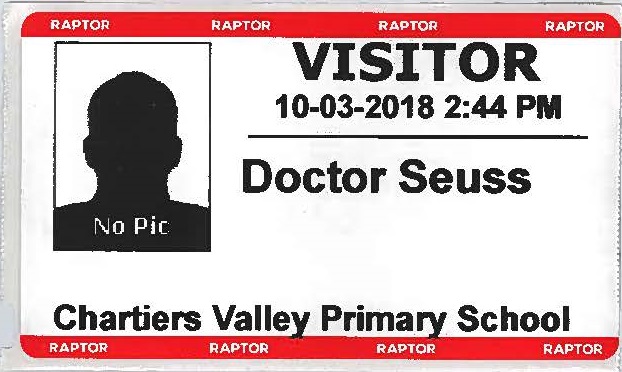 [Speaker Notes: Explain to students our new system for visitor check-in.]
Alert
These special badges and stickers mean that these people are allowed in our building.
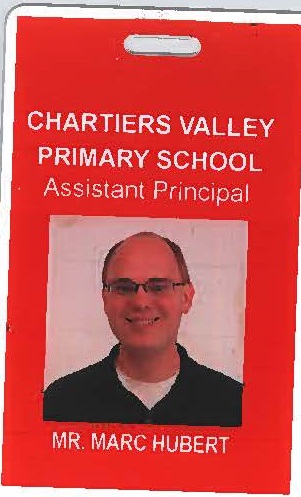 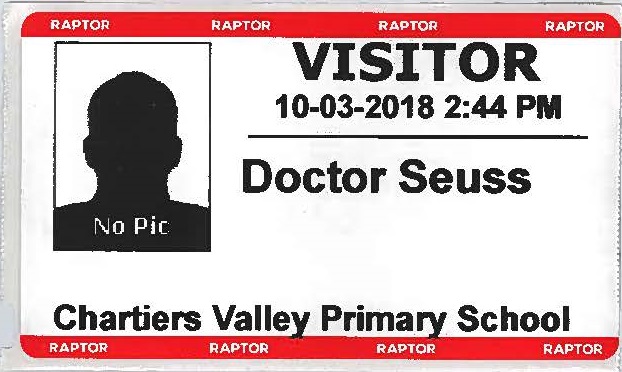 Alert
Tell an adult if you…


see one of our                             outside doors                        left open. NEVER 
open an outside door 
for ANYONE!
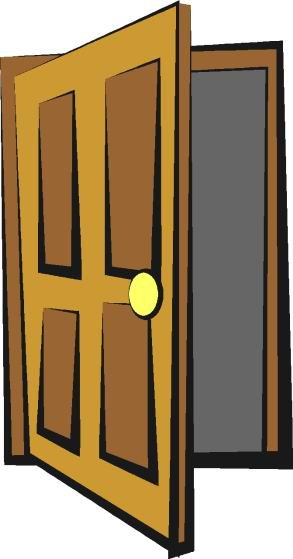 [Speaker Notes: Explain how important it is that outside doors are pullled closed and that students should never open a door for a stranger.]
Alert
Tell an adult if you…


 smell something unfamiliar.
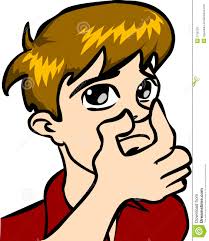 [Speaker Notes: Talk about the smell of smoke, gas, or other chemicals.  Share how a building can quickly evacuate to a safe place.  Fire drills, etc]
Alert
Tell an adult if you…

hear a sound that is not normal.
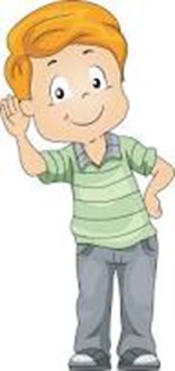 [Speaker Notes: Listen for loud sounds that you don’t normally hear]
Alert
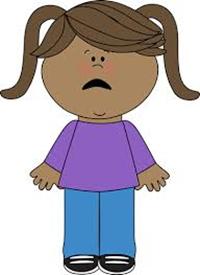 Tell an adult if you…

see a stranger who is acting inappropriately or upset.
[Speaker Notes: Does a child or an adult seem to be having difficulty? Upset? Sick or in need of medical attention? How about to hurt himself/herself or others?]
Alert
Tell an adult if you…

see something that makes you feel uncomfortable.
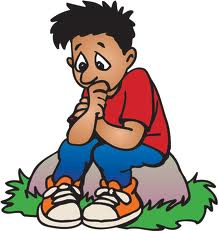 [Speaker Notes: Use your gut.  If you aren’t sure, tell an adult anyway.]
Alert
The adults at Chartiers Valley are keeping Alert for your safety.  You can help them.
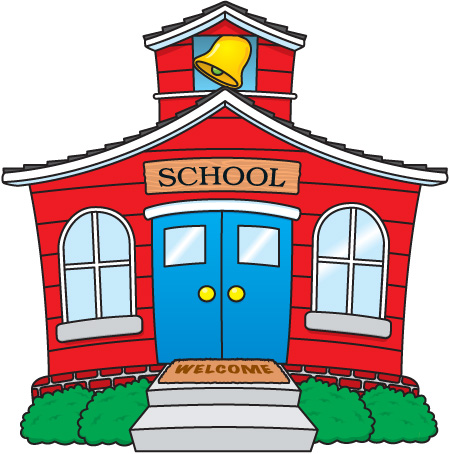 Lockdown
If an unsafe situation occurs at our school, we have to listen to our teachers’ directions.
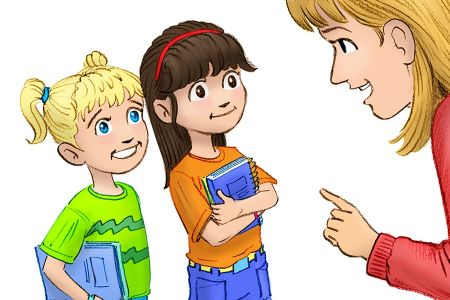 Lockdown
Sometimes we have to make a quick decision at school to help us stay safe.
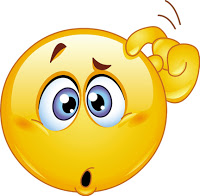 [Speaker Notes: Listening when someone is on the P.A. system is always important.]
Lockdown
We might hear the                    fire alarm or an announcement from the 
office.
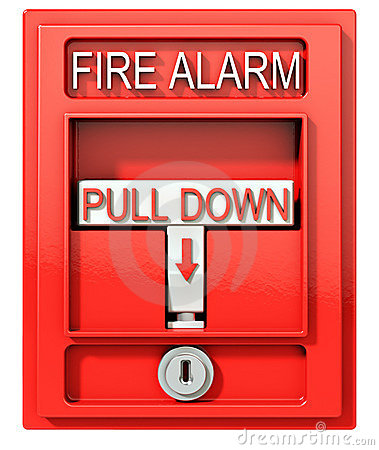 [Speaker Notes: Listening when someone is on the P.A. system is always important.]
Lockdown
Your teacher will quickly check the hallway for students, pull the magnet, and close the door.
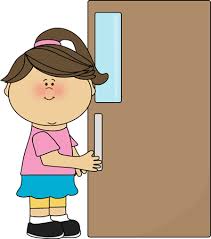 [Speaker Notes: Demonstrate these steps.]
Lockdown
If you are in the hallway or bathroom, run to the nearest room.
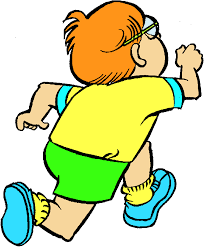 Lockdown
If that door is locked, it is important that you make a quick and safe decision. That might mean to:

Run out of the building to a safe place.
Hide in the bathroom.
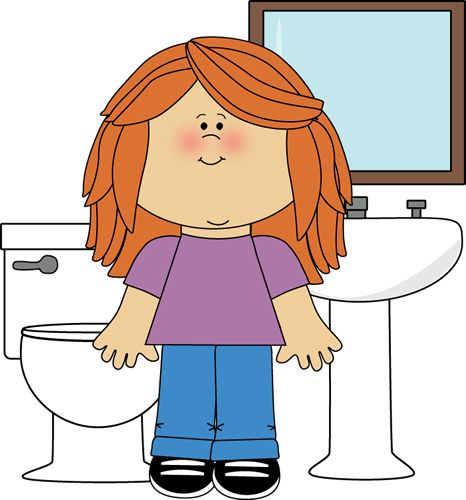 [Speaker Notes: Talk about how to hide in the bathroom.  Talk about safe places]
Lockdown
Listen carefully to                    your teacher. 


He or she may ask you to do several things and may even change the directions.
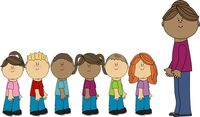 [Speaker Notes: Tell them that in the past the teacher may have been quiet.  This time the teacher will be telling them exactly what to do.]
Lockdown
In an emergency your teacher might turn off the lights or move heavy furniture into the doorway.
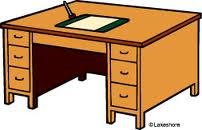 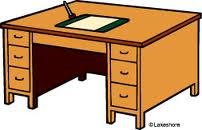 [Speaker Notes: Show them what furniture you might move.]
Lockdown
Your teacher might tell you:
 sit quietly in the corner.
[Speaker Notes: Have the students talk how this was the only procedure last year.]
Lockdown
Your teacher might tell you:


move under your desk.
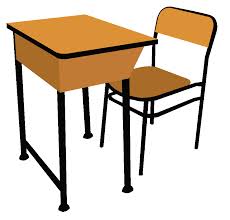 [Speaker Notes: Let the students demonstrate.  There could be a situation when this is the best option.]
Lockdown
Remember!
Directions may change.  Be sure to listen carefully to the teacher.
Inform
Sharing information             is important.                                      It helps everyone make better decisions.
Inform
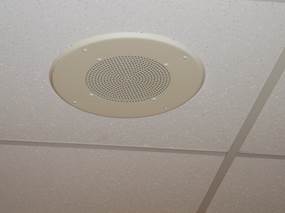 Information can be shared in many ways:

An announcement might be made on the Intercom.
[Speaker Notes: Talk about the importance of listening.]
Inform
Information can be shared in many ways:

Your teacher might tell you some information in the room.
Inform
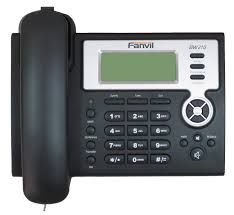 Information can be shared in many ways:

A phone call might be made.
[Speaker Notes: Talk about the importance of your own cell phone]
Inform
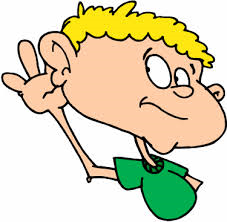 Information can be shared in many ways:

Information can even be shared through our senses of hearing and smelling.
[Speaker Notes: Do not use the word gunshots, but let them know sounds may call for us to act quickly.]
Inform
Whatever the situation, be sure to keep listening for     new or changing directions.  
  
Having all the information is important for your safety.
Counter
This is for teachers and   adults only.  
They are taught how to protect students.
Your job is to allow the adults to do what they need to do.
Evacuate
Evacuate means to leave the area immediately.
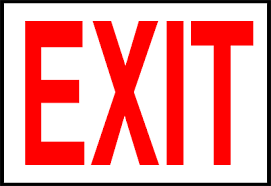 Evacuate
Remember to look for these signs in all buildings. They show us all the ways to get out.
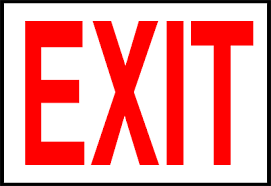 Evacuate
There may be a time at school when you will need to evacuate with or without your teacher.
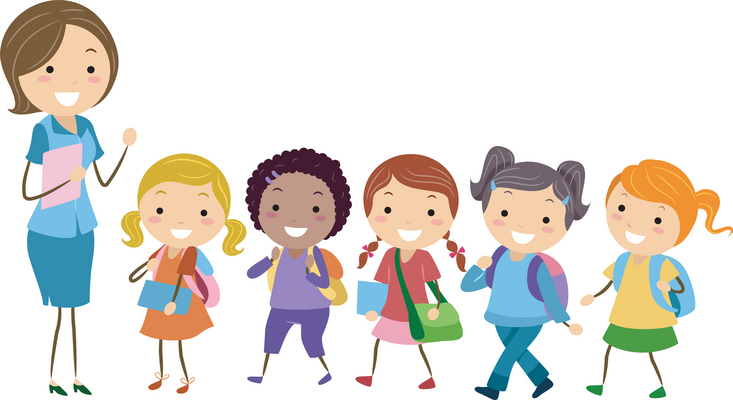 [Speaker Notes: .]
Evacuate
One way we evacuate the building is to leave when there is a fire drill.  Leaving the building keeps
 us safe.
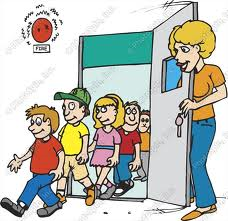 [Speaker Notes: Review current fire drill procedures.  Tell students that we will now add « open palms » as part of ANY evacuation.]
Evacuate
Evacuating can also look very different for other types of emergencies.
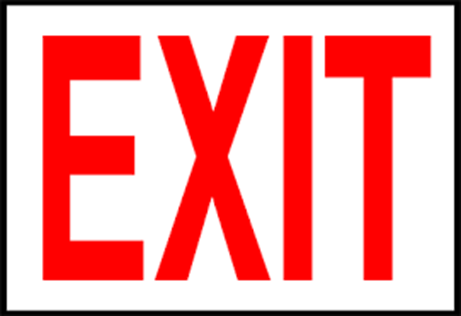 Evacuate
You may need to get out very quickly.  It might be loud. It may seem confusing, but there are adults to help guide you.
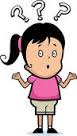 [Speaker Notes: Reassure students that even though it may not be orderly or look like our fire drill, it is the best thing to do.  Tell them that the nearest exit is best and running is required.]
Evacuate
You may even                     have to crawl out                a window.
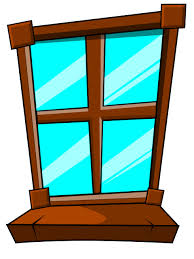 [Speaker Notes: Discuss that the teacher may need to break a window and even on the second floor this might be the best decision.]
Evacuate
Run in a zig-zag formation with your hands in the air.

Be careful, but keep moving.
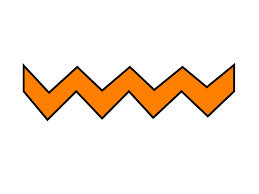 [Speaker Notes: Demonstrate and have students practice this.]
Evacuate
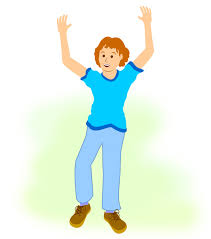 It is important that you get out of the building quickly and move far away to a safe zone.
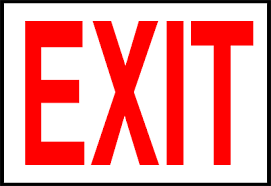 [Speaker Notes: Some possible safe zones are addressed in a future slide]
Evacuate
You may get separated    from your class. Just keep running to a safe zone.
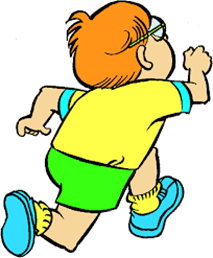 [Speaker Notes: Explain to students that being safe is more important than staying with their class or even teacher.]
Evacuate
A Safe Zone is an area that puts you far away from any danger. 

Our Safe Zones might be: 
The High School/Middle School
A neighborhood
The woods
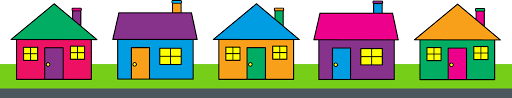 Evacuate
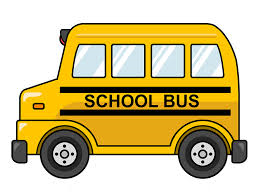 School buses will pick you up from your safe zone and take you to meet your teachers or parents.
[Speaker Notes: Very important to spend time generating a list of good places for students to use as a safe zone.  Safe zones are not necessarily our rally points.]
Evacuate
Safe Zones allow us to find our teachers, friends, and give us a place to meet our parents.
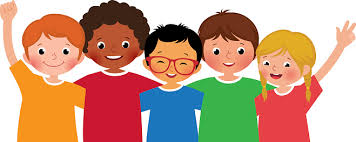 [Speaker Notes: Explain that many staff members will be there to greet them and help them to reunite with parents.]
Evacuate
The purpose of evacuating is to help keep you safe. We know you can be brave and make good decisions.
[Speaker Notes: Reassure the students that anywhere away from the danger is a good choice.]
Now you are ready to follow our ALiCE procedures.  YOU are an important part of helping everyone to stay safe in our school!
Time for Questions